취업 특강
- 해외 인턴십 및 현지학기제 -
목 차
1
해외인턴십

현지학기제

해외인턴십 & 현지학기제 비교
2
3
해외인턴십
◉ 해외인턴십이란? 
  : 해외 현지에서 근무하면서 어학공부도 할 수 있는 프로그램 

◉ 취업 시 해외 근무경력 인정

◉ 왕복 항공 및 프로그램 참가비 일부 지원

◉ 참가 자격(파견 학기 기준)
  -학기제: 5개 학기 이상 8개 학기 이하 재학생

   (단, 조기졸업신청자 및 졸업예정자의 경우에는 졸업사정 이전까지        
    학점인정 관련서류의 제출을 완료하여 인증을 받아야 함. 
    8학기차 참가학생의 경우 12학점 인정.)
해외인턴십
◉ 기관 현황
중경성시직업관리대학교 -중국


소주 공업원구서비스아웃소싱직업대학 –중국


 ICO(international joint stock company) -베트남
해외인턴십
◉ 실습 정보 (중경성시)
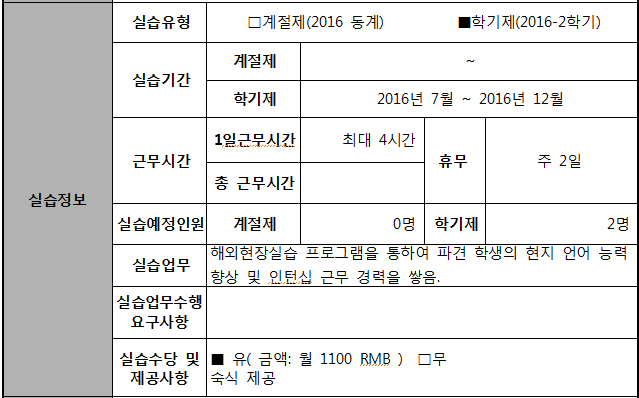 해외인턴십
◉ 실습 정보 (소주공업)
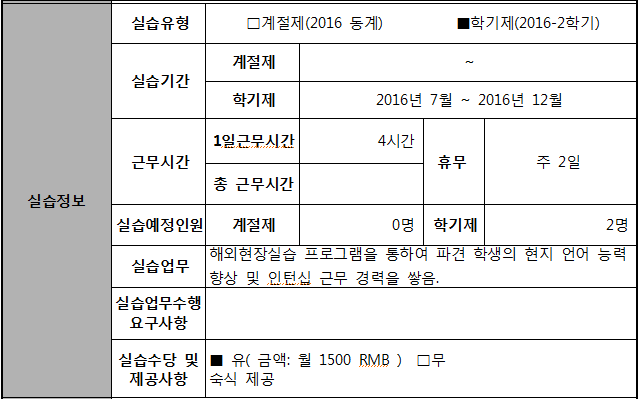 해외인턴십
◉ 실습 정보 (베트남)
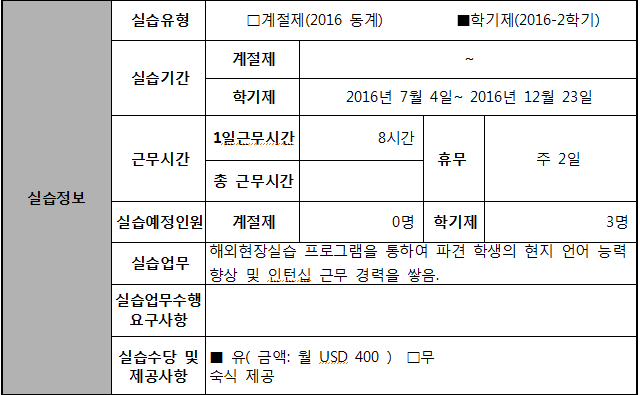 해외인턴십
◉ 학점 인정
1) 일반선택 과정
2) 일반선택 + 전공선택 혼합과정 (2017학년도부터 혼합과정 시행)
해외인턴십
◉ 진행 절차
신청서류 
제출
참가자 등록
신청자 모집
참가자 선발
성적부여 및 학점인정
인턴십 실시
학점인정
신청 서류 
제출
해외인턴십
◉ 지원 내용
(+) 지원금은 인턴십 종료 후 
     대구은행 본인계좌로 입금.   
     출발 전 지금 X
해외인턴십
◉ 학점인정신청 관련 제출서류 목록
해외현장실습 학점인정신청서


해외현장실습 결과보고서
    (종합보고서, 실습일지, 실습후기, 설문조사)


3) 해외현장실습 기관평가서
    (현지 실습기관의 실습생 관리자가 작성하여 제출)
현지학기제
◉ 현지학기제란? 
  : 국외 자매대학에 파견하여 수학한 내용을 본교 학점으로 인
    정하는 제도. 

◉ 전공학문분야와 상대국의 문화, 언어 등에 관한 폭넓은 지식
  을 습득할 수 있는 기회 제공.

◉ 참가 자격(파견 학기 기준)
  - 3개 학기 이상 7개 학기 이하 재학생
(+) 8학기에 현지학기제 파견을 원하는 학생은 
     9학기에 대구대학교에 등록을 하여야 함.
현지학기제
◉ 파견 현황
(+) 파견 인원은 변동될 수 있음.
현지학기제
◉ 기관 현황
현지학기제
◉ 학점 인정
교과목 개요표 및 성적표 학과사무실 제출
DU 성적표 산출방식으로 성적 환산
환산된 성적으로
학점 인정
환산된 성적으로
학점 인정
현지학기제
◉ 지원 내용
현지학기제의 경우 본교의 등록금을 전액등록 후 <현지학기제 장학금>으로 등록금의 최대 70% 환불


현지학기제에 해당하는 학교에 등록금, 기숙사, 교재비 등 본인 부담
   (해당학교에서 수업을 진행할 경우 월급 지원)
현지학기제
◉ 예상 경비: 중국
(+) 총 예상 경비: 12400 RMB + 생활비
                    = 약 230 만원+ 170만원 
                    = 약 400만원
(+) 대구대학교 등록금 별도 (지원금 O)
현지학기제
◉ 예상 경비: 필리핀
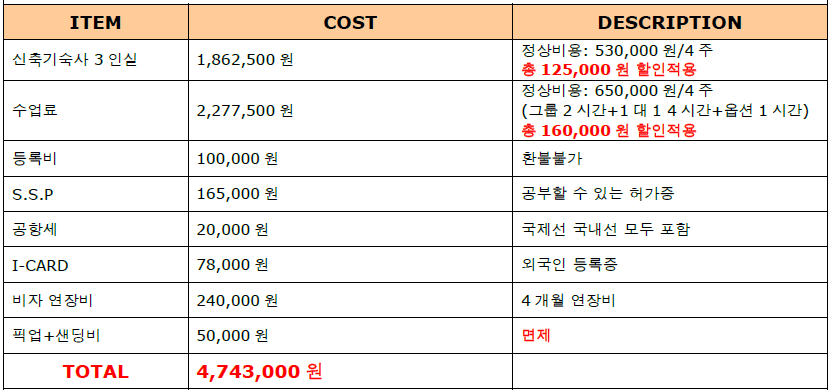 (+) 총 예상 경비:  약 500~600만원 예상
현지학기제
◉ 예상 경비: 미국
(+) 총 예상 경비: 약 2000만원 예상
해외인턴십 & 현지학기제 비교
질문&답변
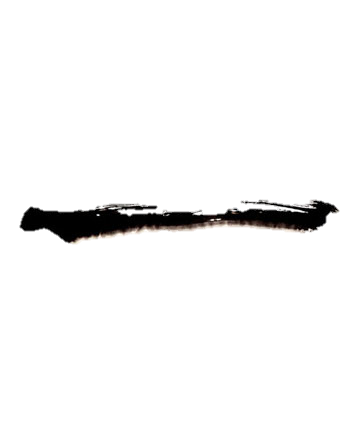